Korelace
Kde jsme
Souvislost kategorických proměnných: crosstab
Souvislost kategorické a kardinální proměnné: srovnání průměrů
Souvislost kardinálních proměnných: korelační koeficient
Korelace
„součinitel souvztažnosti“
Jak se pozná souvislost:
S růstem hodnot jedné proměnné narůstají nebo klesají hodnoty druhé proměnné
Lineární vztah: nárůst/pokles musí být pro nízké i vysoké hodnoty proměnné stejný
Autor: DenisBoigelot, original uploader was Imagecreator – Vlastní dílo, original uploader was Imagecreator, CC0, https://commons.wikimedia.org/w/index.php?curid=15165296
Typy korelačních koeficientů
pearson
Spearman
kendall
Pearsonův korelační koeficient
Jeden ze základních korelačních koeficientů

Značení - R
Hodnoty koeficientu:
Rozsah od -1 po 1
+1 = perfektní kladná souvislost – s růstem jedné proměnné roste druhá
-1  = perfektní záporná souvislost – s růstem jedné proměnné klesá druhá
0 = žádná souvislost

Čím více je hodnota vzdálena od nuly, tím je souvislost silnější
Existují „tabulky“ k hodnocení síly vztahu
Kovariance
Základní mechanismus výpočtu pearsonova korelačního koeficientu
„sdílený rozptyl“



Ke smysluplné interpretaci potřebuje standardizaci -> pearson
Hodnota kovariance se vydělí součinem obou směrodatných odchylek
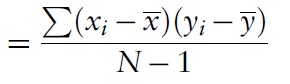 Pearsonův korelační koeficient
Předpoklady:
Kardinální data (jedna z proměnných může být dichotomická)
normální rozložení / dostatečná velikost vzorku (min. 200-500)
Citlivost na odlehlé případy
Vsuvka - Graf
Pokud proměnné nabývají mnoho různých málo se opakujících se hodnot 
Nebo pokud je vzorek malý

=> možnost zobrazit souvislost graficky

Graphs – legacy dialogs – scatter/dot – simple scatter
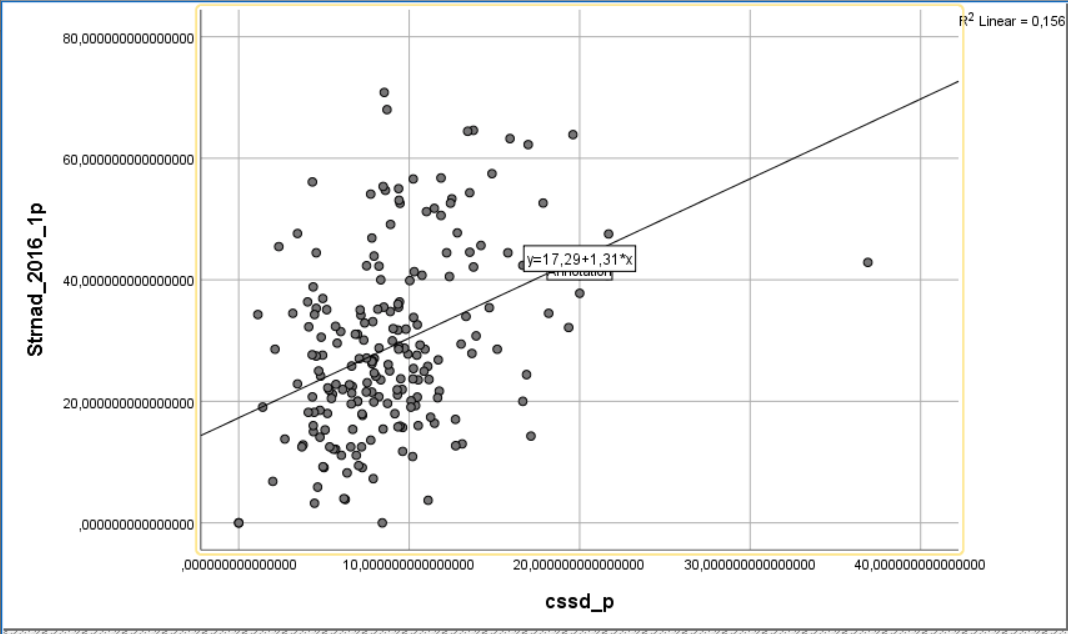 Práce v SPSS
Analyze  Correlate  Bivariate:
Zvolit proměnné
Pearsonův koeficient je přednastavený
Pro sledování signifikance zvolit Flag significant correlations

Options:
Možnost spočítat základní statistiky a kovarianci
Vynechání hodnot / případů
Listwise – pokud počítáme více korelačních koeficientů, všechny budou založeny na stejných datech
pairwise – missing odstraněny zvlášť v každém páru
Pearsonův korelační koeficient – příklad 1
Jak spolu souvisí podpora senátního kandidáta v obcích s podporou jeho strany?
Potřebujeme zohlednit signifikanci?

Co potřebujeme udělat před spočítáním koeficientu?
Výpočet koeficientu v SPSS
Data senat_jicin_22

Analyze  Correlate  Bivariate:
Všechny poměnné
Options –  missing values – exclude cases listwise
Flag significant corelations nechat prázdné
Příklad 2 –souvislost mezi hodnocením situace a hodnocením vlády
Jak spolu souvisí hodnocení vlády a hodnocení ekonomické a politické situace?
Využitá data: vzorek populace
Potřebujeme zohlednit signifikanci?

Co potřebujeme udělat před spočítáním koeficientu?
Data ees9cz
Pearsonův korelační koeficient
Se zjištěným R je možné dál pracovat

Po umocnění získáváme tzv. Index determinace (R2)

R2 x 100 vymezuje, jaký podíl variability jedné proměnné je sdílený s druhou proměnnou
Pearsonův korelační koeficient
Výjimka z kardinálních dat  korelace jedné kardinální proměnné a jedné dichotomické
Tzv. point-biserial korelace
Kladné / záporné výsledné hodnoty závisí na kódování dichotomické proměnné

Mnohem lepší je ale v takovém případě použít srovnání průměrů!
Korelace pohlaví x příjem
Spearmanovo rho a Kendallovo tau
Oboje: neparametrický postup
RHO:
Využíván zejména pro kombinaci ordinálních proměnných
V menších vzorcích (do 200-500) při porušení normality
pro výpočet využívá pořadí případů, nikoli samotné hodnoty proměnné
Výsledné hodnoty jsou ve stejném pásmu jako u PKK (od -1 po 1)
TAU: (viz příští slide)
Kendallovo tau
Neparametrický postup
Pro malé vzorky
Menší množství kategorií 
Volba mezi kendallem a crosstabem
Některé hodnoty se velice často opakují
Pro malé vzorky
Menší množství kategorií 
Volba mezi kendallem a crosstabem
Některé hodnoty se velice často opakují
SPSS
Analyze  Correlate  Bivariate:
Zvolit proměnné
Vybrat Spearman a/nebo Kendall
Interpretace výsledků
Základní pravidlo – korelace ≠ kauzalita

Korelace vyjadřuje pouze souvislost mezi proměnnými, neukazuje na žádnou příčinu a následek

Vliv třetích proměnných

Nemožnost konstatovat kauzalitu i pokud se jeví jako logická

Statistické zjištění nemá automaticky věcný význam
https://www.tylervigen.com/spurious-correlations
Práce s koeficienty
Když nevíte, který koef. spočítat, spočítejte všechny
Všechny vyjdou podobně (kendall má ale obecně nižší hodnoty)


Co uvádět:
Jaký koeficient byl použit, kolik případů bylo v analýze
V tabulce: hodnoty koeficientu, hvězdičky a sig jen pokud je potřeba zohlednit signifikanci
K hvězdičkám je nutné dodat legendu